Introduction to Knowledge Management
Helen Outhwaite
Victoria Treadway
Toseif Jawed

RightCare Knowledge Management team 
england.kmrightcare@nhs.net
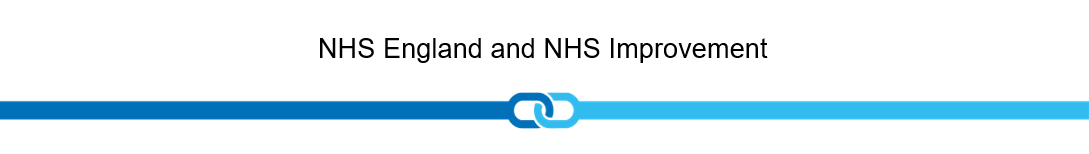 1
What do you hope to get out of today?
2
[Speaker Notes: Introduce ourselves and ask participants to introduce name and workplace.]
Learning objectives
Following this session, participants will: 
Be able to define knowledge and knowledge management (KM) 
Understand some of the terminology around KM 
Reflect on the existing skills and knowledge they possess to deliver KM 
Reflect on optimal knowledge management behaviours and how these can applied in their own organisation
3
Today
What is knowledge? What is knowledge management?
KM terminology: What language do we use to describe KM?
BREAK
How might you apply your skills to KM?
LUNCH
The Great YOHHLNet Spaghetti Towers challenge!
Summary and next steps
4
[Speaker Notes: We’ll be focusing on KM in healthcare but it’s something that’s applied across a range of industries.]
KM at RightCare
RightCare supports health systems (CCGs, STPs, ICSs) to improve in specific priority areas (e.g. cardiovascular disease, ophthalmology)
KM team of 3 supporting national and regional teams
KM offer includes:
Embedding and facilitating KM techniques (e.g. After Action Reviews)
Learning sessions (face to face and virtual)
Harnessing technology to support KM (e.g. support & training in Microsoft Office 365 roll-out)
Hosting internal Sharepoint site as a “Knowledge Hub”
Evidence searching and summarising
Horizon scanning for new knowledge
5
[Speaker Notes: As a KM team we were asked to facilitate this session so we thought it would be helpful to share the work that we do as a team.]
What is knowledge?
“Understanding of or information about a subject that you get by experience or study, either known by one person or by people generally” (Cambridge University dictionary)

Knowledge builds on data and information
Data gives you the raw facts but without context isn’t very helpful
Context converts data into information
Information plus experience becomes knowledge
6
7
[Speaker Notes: Data: Facts and figures that relay something specific but aren’t organised in any way
Information: With added context, data becomes information. It is data with relevance and purpose. 
Knowledge: With added know-how and understanding. That might be framed experience, values, contextual information, expert insight. In organisations it’s often embedded in organisational routines, processes, practices and norms.]
Explicit and tacit knowledge
Knowledge can be explicit or tacit

Explicit = "know what", document, published, easy to share

Tacit = "know how", cognitive, experiential, difficult to document and share

Both are valuable and essential to drive a learning organisation
8
[Speaker Notes: The difference between explicit and tacit knowledge is one of the fundamental concepts of KM

Explicit knowledge is written down or produced in some way, and structured. Tacit knowledge is the learning, experience and insights that we store in our heads. 

Explicit knowledge alone can't create a learning organisation – both need to be employed.

Tacit knowledge is stored in your head and is one of your most valuable assets]
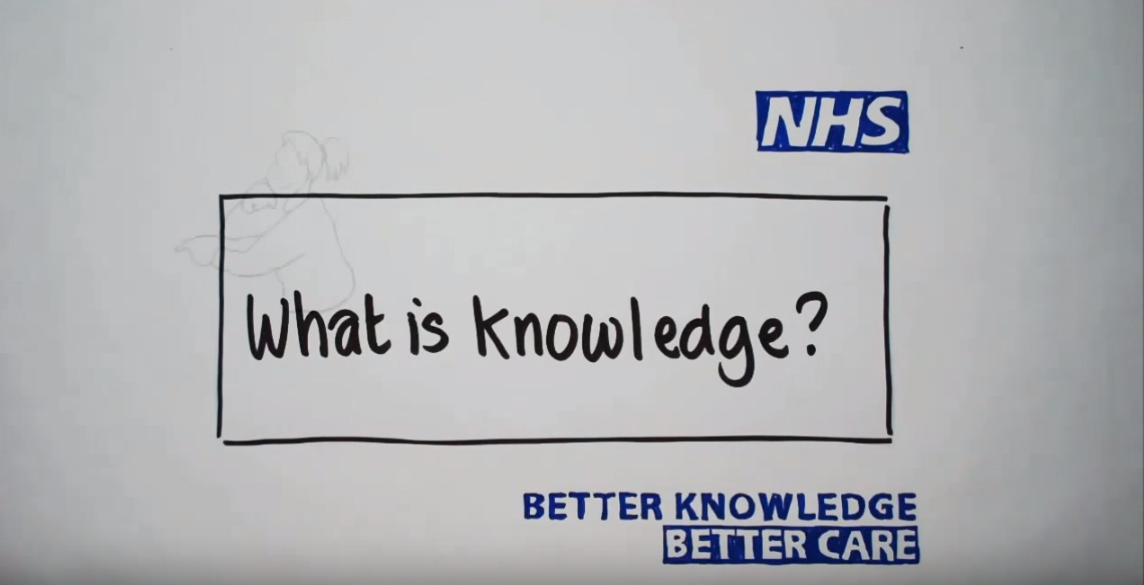 https://www.youtube.com/watch?v=Wl1xrUmBH74
[Speaker Notes: https://www.youtube.com/watch?v=Wl1xrUmBH74]
What is KM?
“The process of capturing, distributing, and effectively using knowledge.” 

Davenport, 1994
“The collection of processes that govern the creation, dissemination, and leveraging of knowledge to fulfil organisational objectives.” 

David Gurteen
10
[Speaker Notes: In an organisation this might be:
Building an evidence base to inform work and decisions
Identifying root causes and recommendations
Organising knowledge so it is quick and easy to find
Learning before, during and after projects and programmes
Sharing expertise and experience with others so they can improve]
11
[Speaker Notes: Optimal KM in an organisation requires a balance between people, processes and technologies.
The 3 pillars of effective knowledge management in organisations

Don’t start with technology! It is an enabler.
“People” might include: Attitudes, culture, skills, vision
“Process” might include: Collaborative processes, metrics and reporting, communities of practice, managing change, engagement
“Technology” might include: Collaboration tools, learning tools,]
Optimal KM behaviours
Behaviours associated with good KM are:
converting tacit knowledge into explicit knowledge 
asking questions 
willing to share what has/hasn’t gone well
digital and information literacy
understanding of types of evidence and appraising evidence 
actively seeking the experience of others
12
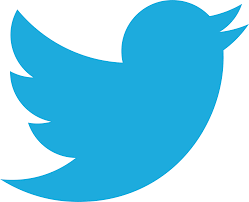 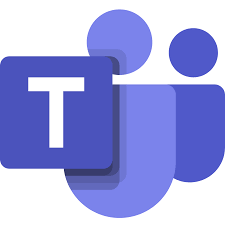 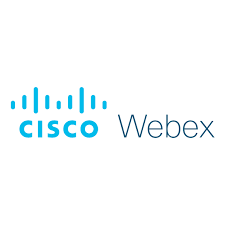 Twitter
Teams
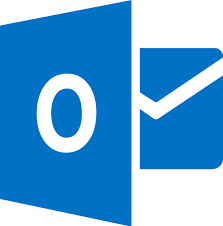 Webex
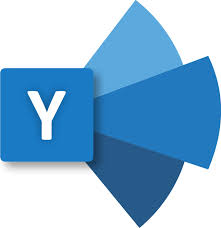 Email
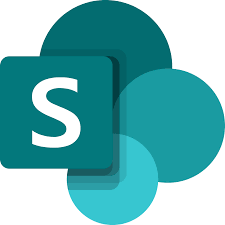 Yammer
Sharepoint
13
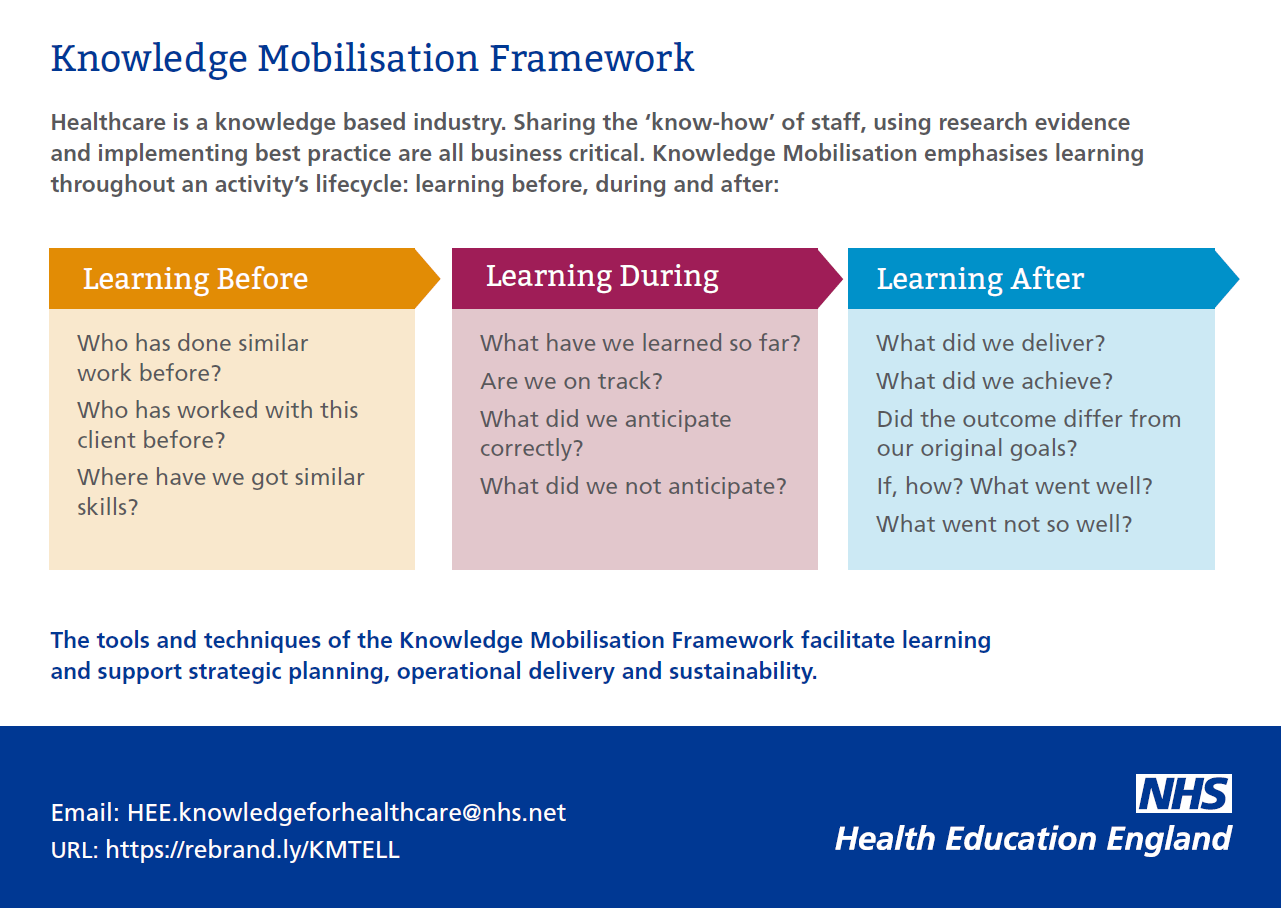 [Speaker Notes: Ideally we'd like to see a culture of learning before, during and after a piece of work.

Mention board self assessment tool. An enabler for stategic reflection.]
15
[Speaker Notes: There are formal techniques that support optimal KM.]
16
Activity: Explain KM!
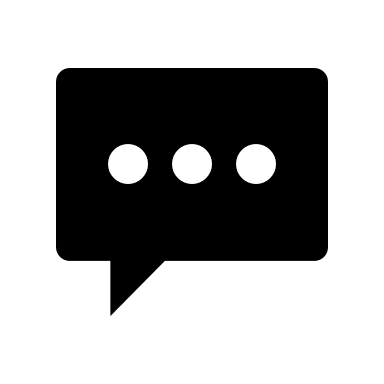 Summarise knowledge management in a sentence for a lay audience
17
Activity: KM terminology
Look at the examples of KM jargon.

Can you match the KM terminology with its appropriate definition?

What activities are you involved in? Do you call them something else?
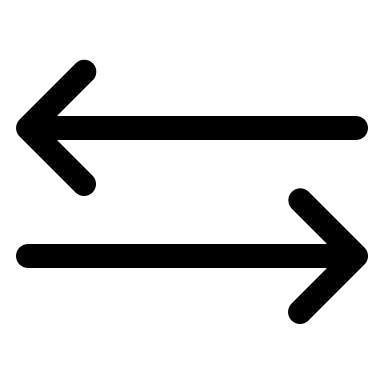 18
[Speaker Notes: Small groups (3s or 4s) You might find you understand the tools/ techniques more after seeing the definitions (there really is a lot of jargon!)
Exercise:  We’ve given you 10 examples of KM jargon (mostly examples of the tools Knowledge Managers use to facilitate knowledge sharing and learning). Can you match the KM terminology with its appropriate definition? 
Extension activity: which part of the project cycle might it fit? e.g. Before, During, After (diagram on slide 9)
Feedback: what did people think? Did they recognise any of the terms?]
Activity: Applying your skills
In groups consider the scenario provided.
What skills would you draw upon and apply?
Which tools and products would you use?
How would you work with different teams?
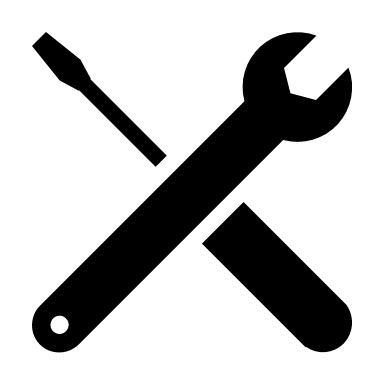 19
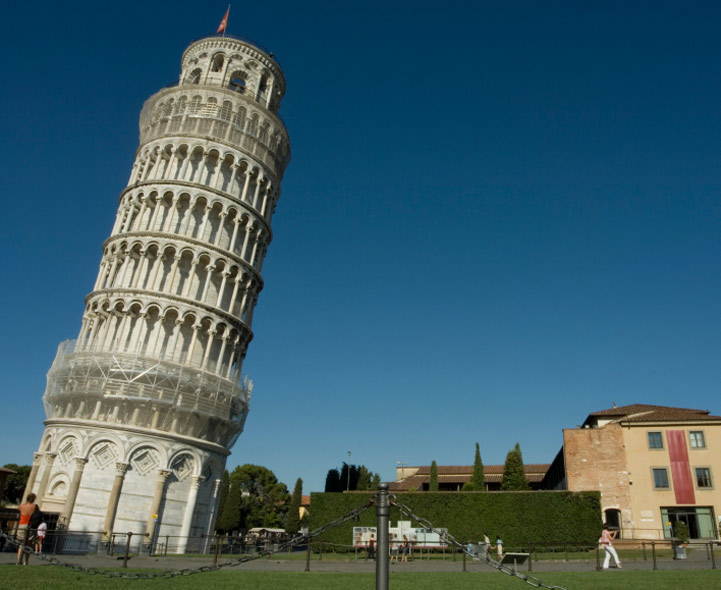 The Great YOHHLNet Spaghetti Towers challenge
20
Following this activity, you will:​
​
Understand the value of the After Action Review to harness learning and enable improvement​
Have practical experience of using spaghetti and marshmallows to demonstrate the After Action Review process​
Gain hints and tips on how to facilitate an After Action Review
21
Spaghetti Towers
Aim: To build the tallest structure from the materials provided
22
Build 1
In your groups, build a spaghetti tower from the materials provided ​
Only the materials provided may be used ​
The highest stable tower will be awarded the prize!​
The judge’s decision is final ​

Consider​ learning before you start…​
Are there any resources you can draw from?​
Is there any past experience in your team? ​
Is there an opportunity to learn during (if something goes very well or very badly) ​

Time: 12 minutes starting from NOW! ​
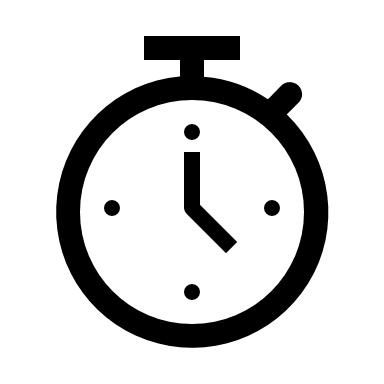 23
Group discussion: After Action Review
The AAR is a short structured discussion for all those involved in the activity in question.​
Aim: To capture learning in a fast and agile manner immediately after  a discrete activity (e.g. an event, a meeting, a key task) where the outcome differed significantly from expectations
Outputs: A set of recommended actions derived from a team’s experience and know-how, that support a team to replicate success or better deal with a challenge​.
24
25
Build 2
The same rules apply!

Consider​ learning before you start…​
Can you apply the AAR recommendations?​
Are there any resources you can draw from?​
Is there an opportunity to learn during (if something goes very well or very badly) 

Time: 10 minutes starting from NOW! ​
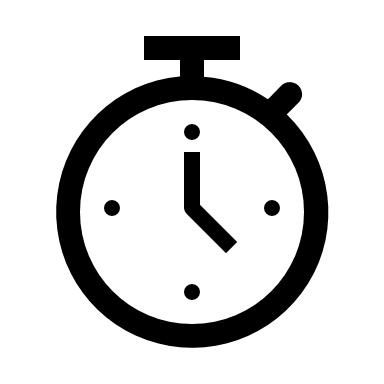 26
Activity summary
You’ve completed 2 builds of spaghetti towers and conducted an After Action Review​…

Which team will be crowned the winner?!

​
Consider…
Did you apply the lessons second time around?​
Did you draw knowledge from elsewhere?​
Did you improve?
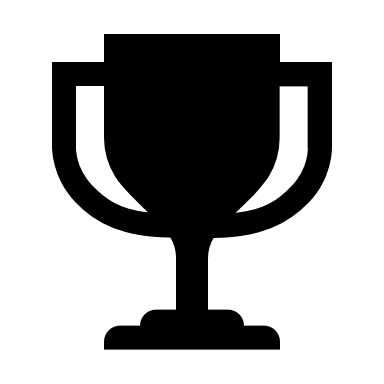 27
Top tips for facilitating
Ensure shared understanding in the group of the AAR
the conversation is for everyone; 
it’s purpose is not to blame but seek recommendations for the future; 
it’s okay to disagree – but don’t be disagreeable; 
speak purposefully, concisely and objectively focusing on what happened and why)



Ensure recommendations from the AAR conversation are clear and actionable​
​Use the AAR when an activity outcome has either over- or under-achieved; when something’s gone really, really well, or really not gone at all well​
​Think about timings – things always take longer than expected​
​Use small prizes as an incentive​
​Consider how you might transport materials​
​Make links to Knowledge Management​
28
Summary and next steps
Did this session meet the learning objectives?

“Following this session, participants will: 
Be able to define knowledge and knowledge management (KM) 
Understand some of the terminology around KM 
Reflect on the existing skills and knowledge they possess to deliver KM 
Reflect on optimal knowledge management behaviours and how these can applied in their own organisation”

Finally: Share one thing that you are going to implement in your team following this session
29
Find out more 1
Textbooks
Some textbooks with a mixture of theory and practical information
Collinson, C. and Parcell, G. (2004) Learning to Fly. 2nd edn. Chichester: Capstone Publishing Limited.
Desouza, K. and Paquette, S. (2011) Knowledge Management: an introduction. London: Neal-Schuman Publishers, Inc.
Nazim, M. and Mukherjee, B. (2016) Knowledge Management in Libraries: Concepts, Tools and Approaches. Cambridge: Elsevier Ltd.
Schopflin, K and Walsh, M (2019) Practical Knowledge and Information Management. London: Facet
30
Find out more 2
Websites with Practical Guides
Websites with practical information – useful for a quick browse or to find out more about specific techniques 

Collison, C. (no date) Mapping the KM Landscape. Available at:  http://www.chriscollison.com/blog/2014/03/10/mapping-the-km-landscapeA picture showing the vast array of approaches, tools and techniques within Knowledge Management





Gurteen, D. (2019) Gurteen Knowledge. Available at: http://www.gurteen.com/David Gurteen’s site is particularly useful to learn about peer-to-peer knowledge sharing, conversational leadership, and his famous Knowledge Cafés

Knoco (no date) Knoco Ltd. Know-how is our business. Available at: https://www.knoco.com/Practical tips and ideas – Knoco is a consultancy firm so a lot of the site is advertising their services, although also have lots of free resources for download
31
Find out more 3
BKBC Animations - What is Knowledge?
https://www.youtube.com/watch?v=Wl1xrUmBH74

BKBC Animations - Introducing Knowledge Management 
https://www.youtube.com/watch?v=ITUkt0gFpd8 

Health Education England Knowledge Management Toolkit
https://kfh.libraryservices.nhs.uk/knowledge-management/km-goals-tools-and-techniques/
32
[Speaker Notes: Helen]
Thank you
Knowledge Management team 
england.kmrightcare@nhs.net
[Speaker Notes: Helen]